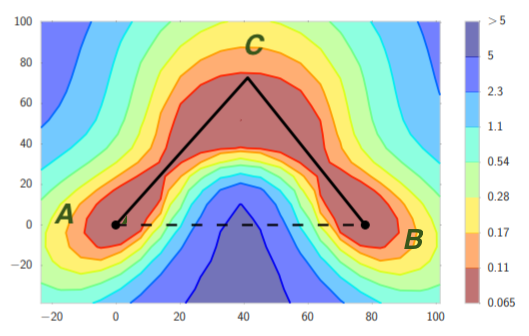 Explaining Landscape Connectivity of Low-cost Solutions for Multilayer Nets
Rong Ge, Duke University
Joint work with Rohith Kuditipudi, Xiang Wang (Duke) Holden Lee, Yi Zhang, Zhiyuan Li, Wei Hu, Sanjeev Arora (Princeton)
Mode Connectivity[Freeman and Bruna 16, Garipov et al. 18, Draxler et al. 18]
For neural networks, local minima  found via gradient descent are connected by simple paths in the parameter space
Every point on the path is another solution of almost the same cost.
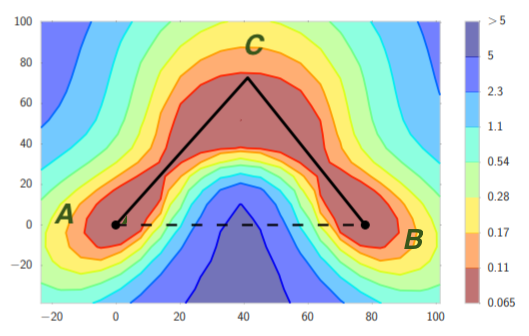 Image from [Garipov et al. 18]
Outline
Background: non-convex optimization
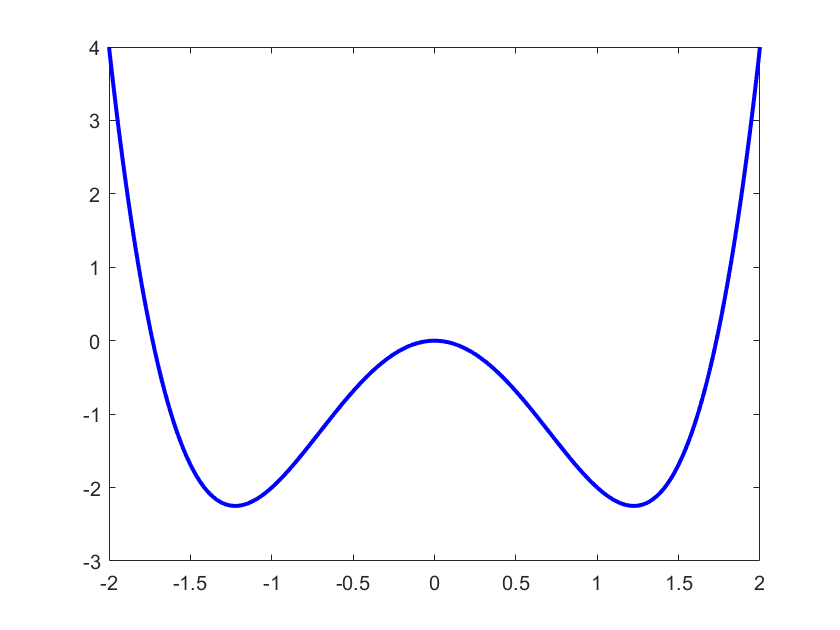 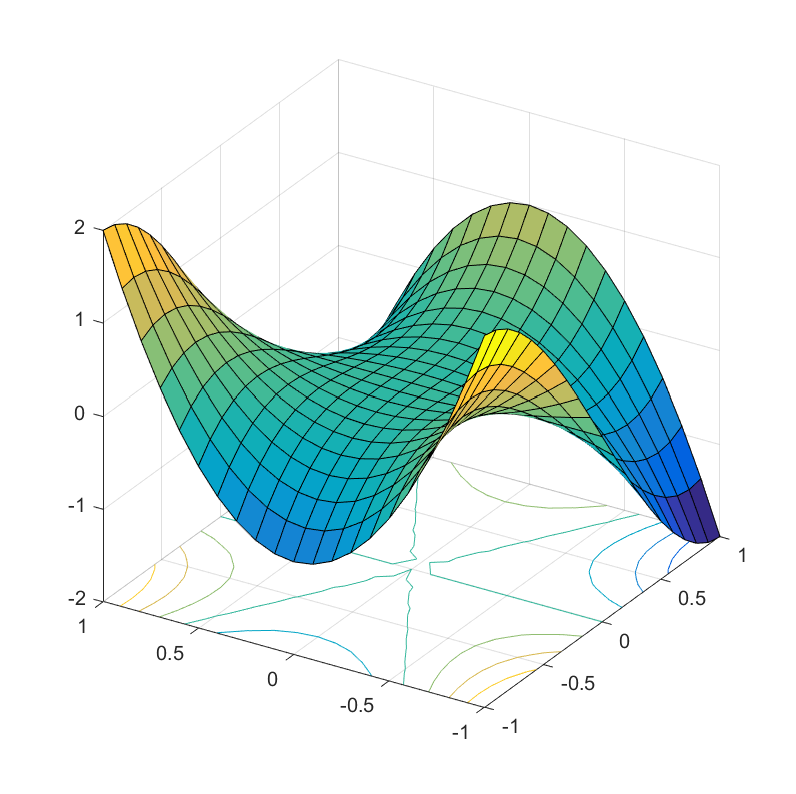 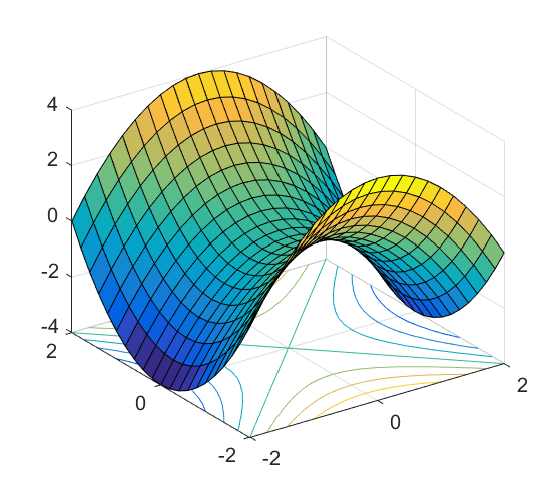 All local minima are globally optimal.
No high order saddle points.
√
x
Equivalent local minima and symmetry
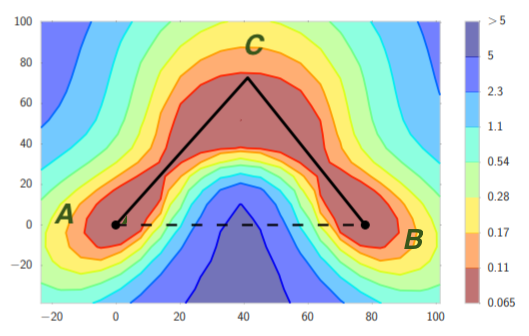 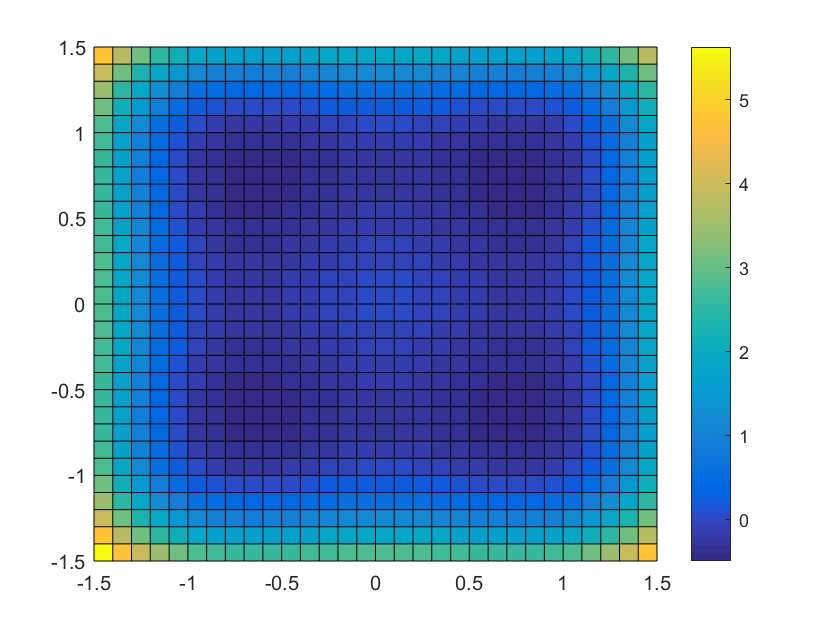 M
X
XT
=
(mostly) connected local min
Isolated local min
Neural networks only have permutation symmetry, why do they have connected local min?
(Partial) short answer: overparametrization
Existing explanations of mode connectivity: [Freeman and Bruna, 2016, Venturi et al. 2018, Liang et al. 2018, Nguyen et al. 2018, Nguyen et al. 2019]
If the network has special structure, and is very overparametrized (#neurons > #training samples), then local mins are connected.

Problem: Networks that are not as overparametrized were also found to have connected local min.
Our Results
For neural networks, not all local/global min are connected, even in the overparametrized setting.

Solutions that satisfy dropout stability are connected.

Possible to switch dropout stability with noise stability(used for proving generalization bounds for neural nets)
Deep Neural Networks
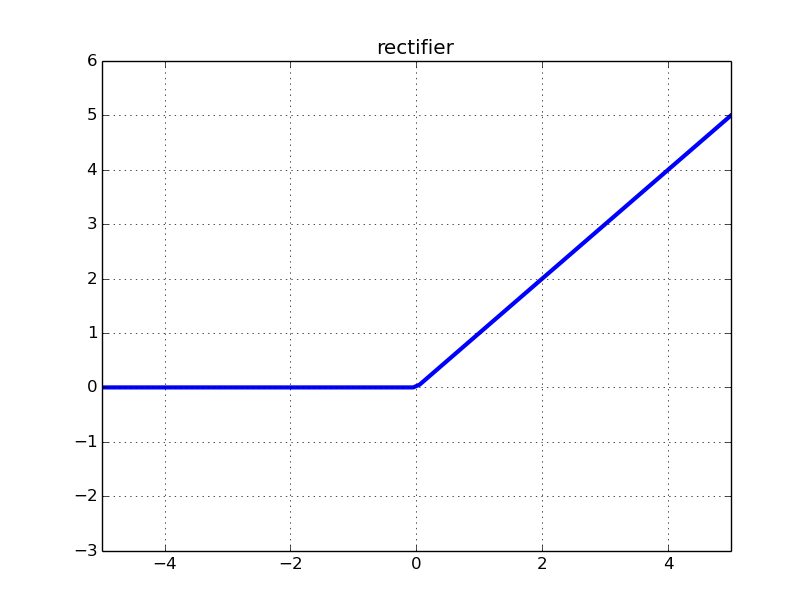 W1
W3… Wp
W2
x(0) = x
x(p)= Wpx(p-1)
x(1) = σ(W1x)
Convex loss function
Not all local min are connected
Simple setting: 2-layer net, data (xi, yi) generated by ground truth neural network with 2 hidden neurons.
Overparametrization: consider optimization of a 2 layer neural network with h (h >> 2) hidden neurons.

Theorem: For any h > 2, there exists a data-set with h+2 samples, such that the set of global minimizers are not connected.
What kind of local min are connected?
Only local min found by standard optimization algorithms are known to be connected. 

Properties of such local min?
Closely connected to the question of generalization/implicit regularization.
Many conjectures: “flat” local min, margin, etc.

This talk: Dropout stability
Dropout stability
How to connect a network with its dropout version?
High level steps
Direct Interpolation
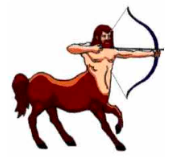 θA
θB
Connecting a network with its dropout
Main observation: can use two types of line segments.

Type (a): if θA and θB both have low loss, and they only differ in top layer weight, can linearly interpolate between them.

Type (b): If a group of neurons do not have any outgoing edges, can change their incoming edges arbitrarily.

Idea: Recurse from the top layer, use Type (b) moves to prepare for the next Type (a) move
An example path for 3 layer network
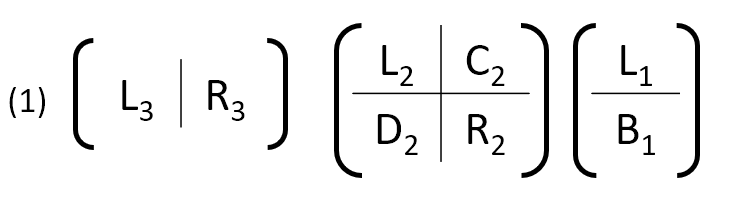 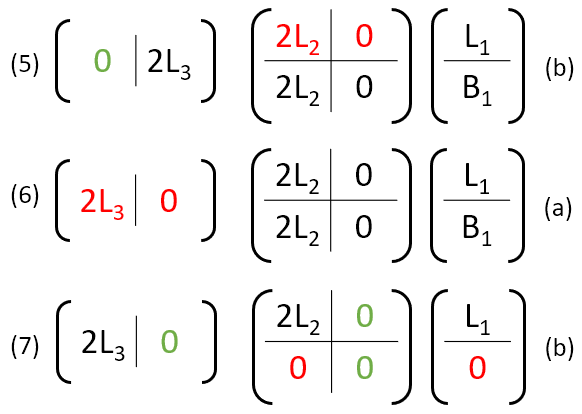 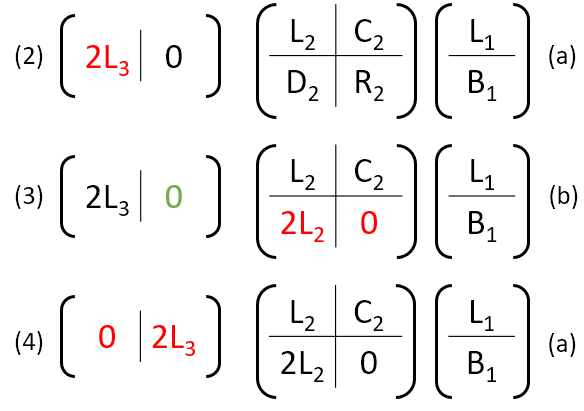 Example path explained (1) -> (2)
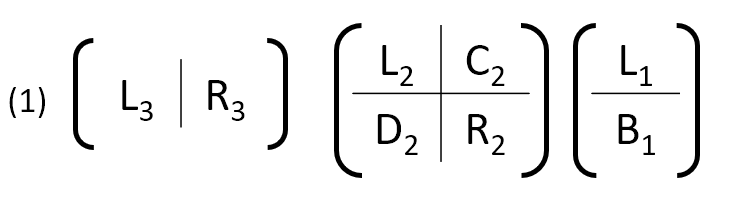 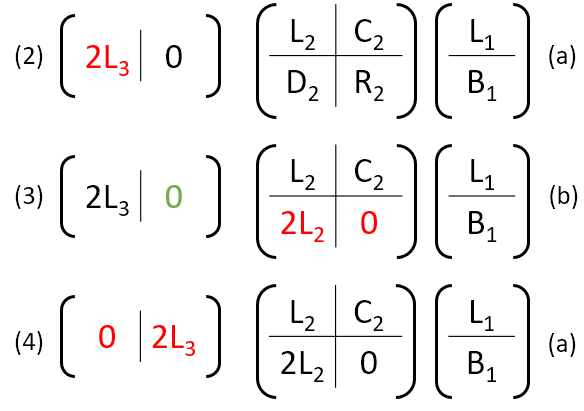 Example path explained (2) -> (3)
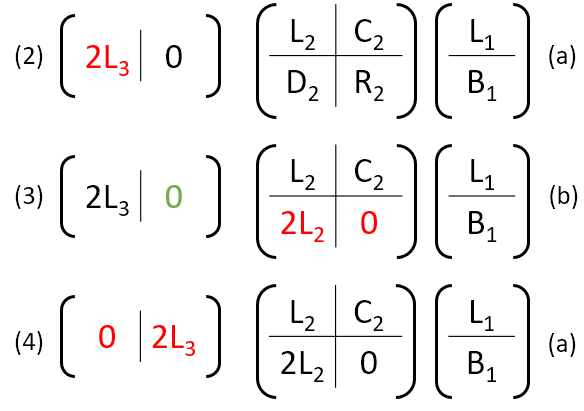 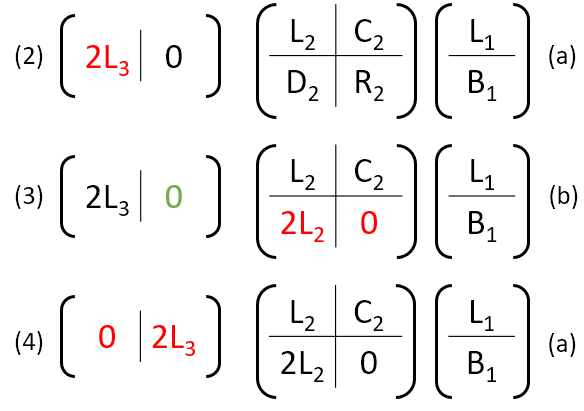 Example path explained (3) -> (4)
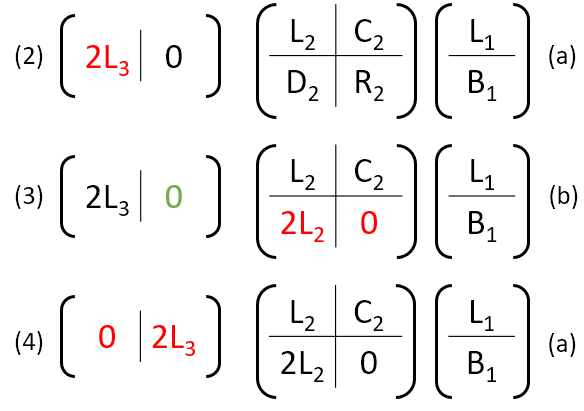 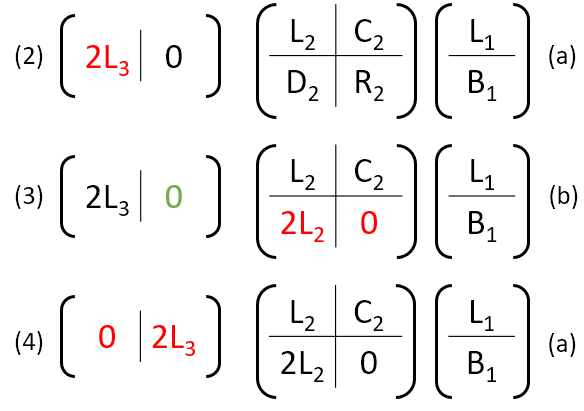 Example path explained (4) -> (5)
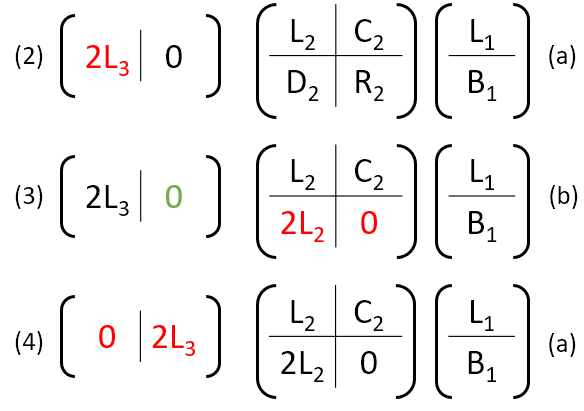 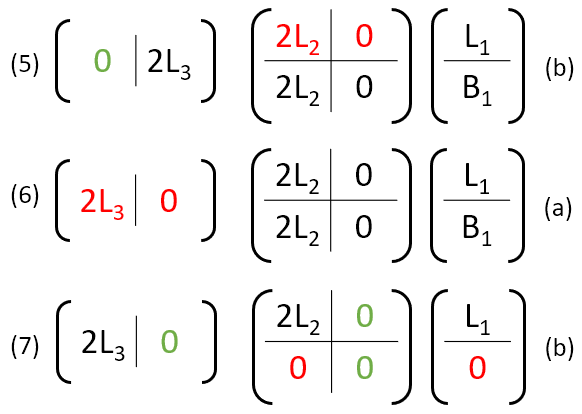 Example path explained (5) -> (6)
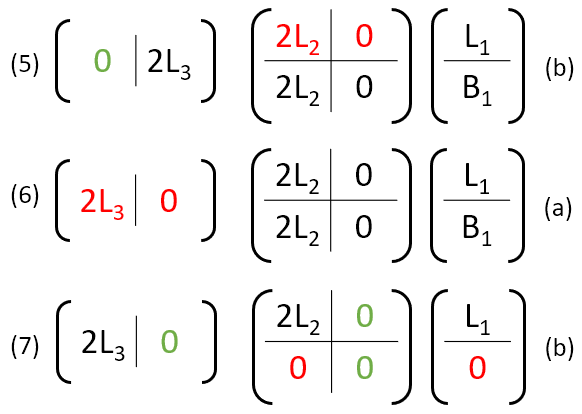 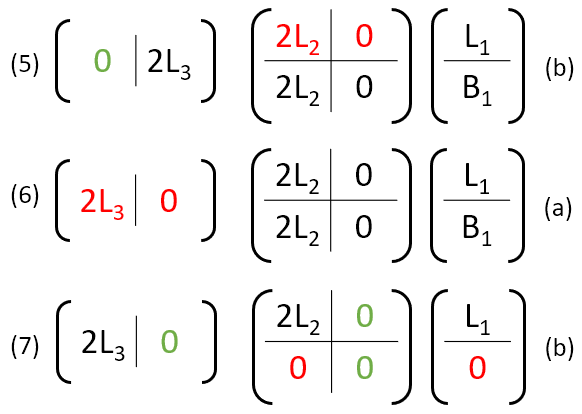 Example path explained (6) -> (7)
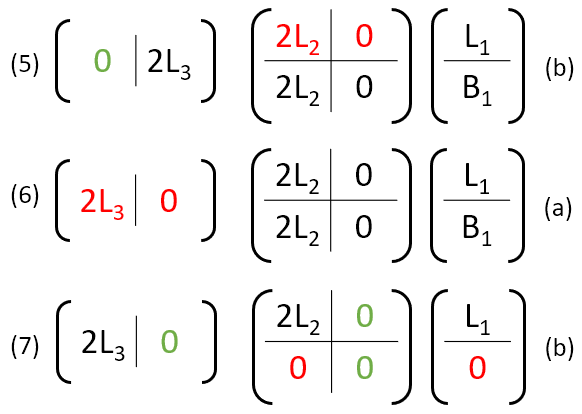 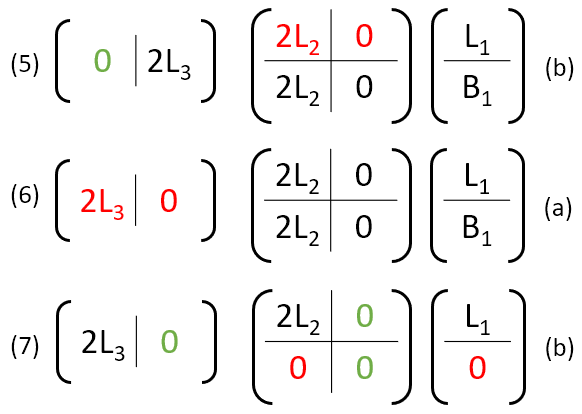 Noise stability
Experiments
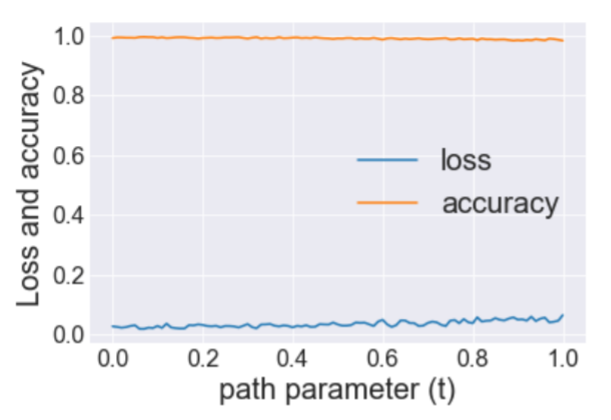 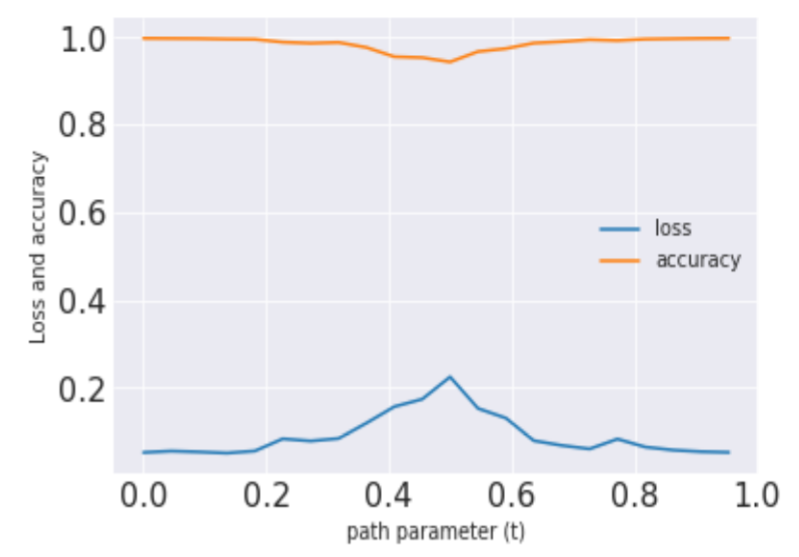 MNIST, 3-layer CNN
CIFAR-10, VGG-11
Conclusions
Open Problems
Path found by dropout/noise stability are still more complicated than the path found in practice.
Path are known to exist in practice, even if the solutions are not as dropout stable as we hoped.

Can we leverage mode connectivity to design better optimization algorithms?
How can we use mode connectivity?
If all local min are connected, then all the level sets are also connected.
If all “typical solutions” are connected (and there is a typical global min), local search algorithms will not be completely stuck.

However, there can still be flat regions/high order saddle points.
Can better optimization/sampling algorithms leverage mode connectivity?
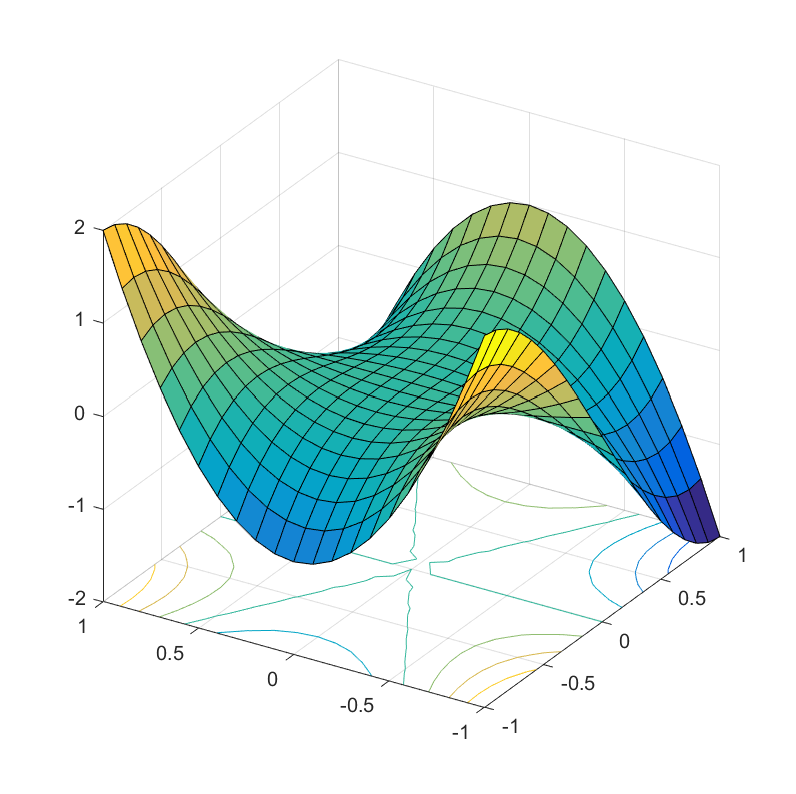 Thank you!